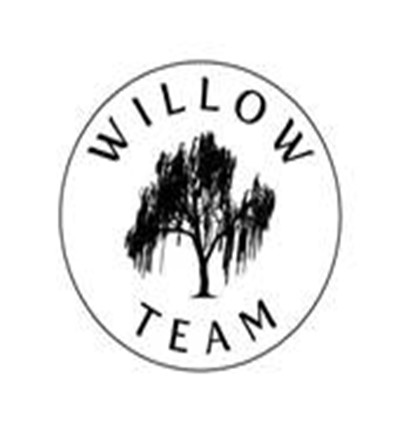 How to keep your Family safe online
Willow Team
Important Facts about keeping safe
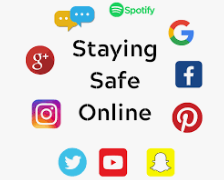 If you are the account owner, you can control every number linked to your account. 
Parental controls are only activated on a device when you’re using mobile network – Not when you’re using WIFI on your device.
Its important you have restrictions in place for at home and on mobile data.
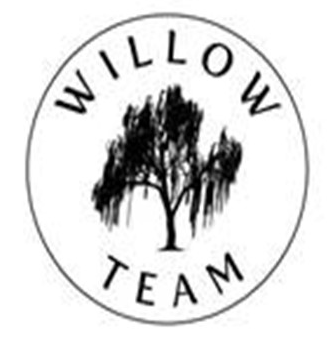 Online safety Issues & Key Internet safety issues
The internet is a fantastic place for children to learn, create and have fun. However, they may occasionally have to deal with a variety of sometimes challenging online safety issues and risks.
Online safety issues could include cyberbullying, the pressure to take part in sexting, encouragement to self-harm and viewing pornography, along with many others. But there are positive things you can do to help prepare yourself and your child to confidently tackle any issue they may face.
There are a number of internet safety advice hubs to help you learn more and find support for these risks.
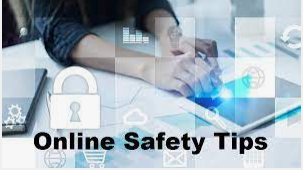 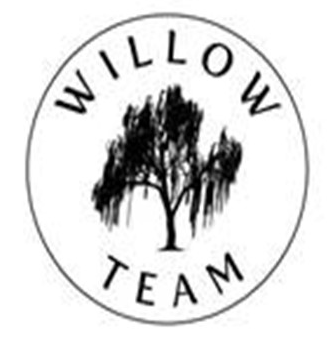 Cyberbulling
Cyberbullying is one of the most far-reaching online safety issues facing children today.
Find out more about Cyberbullying 
Cyberbullying facts and advice | Internet Matters'
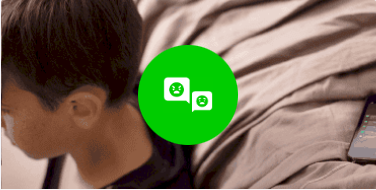 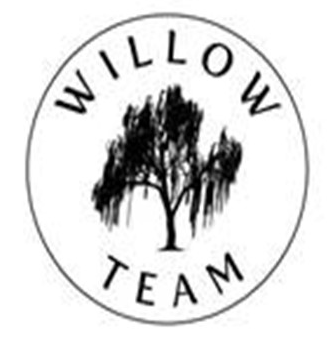 Fake news & Misinformation
With so many sources of information online, it can be hard to keep up with what is real and what is fake online.

For more information:
Fake news and misinformation advice hub - Internet Matters
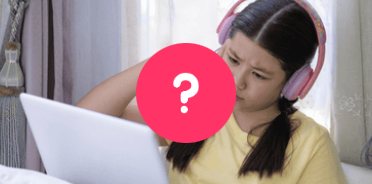 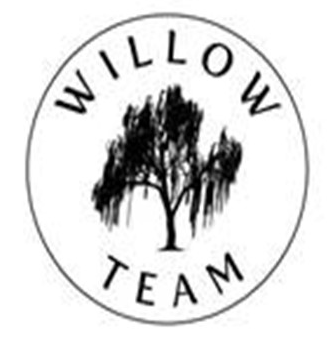 Inappropriate Content
Learn how to protect your child from a range of inappropriate content that they may have a negative impact on their wellbeing.

For more information:

Learn about inappropriate content online | Internet Matters
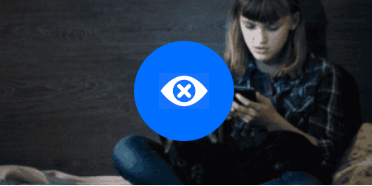 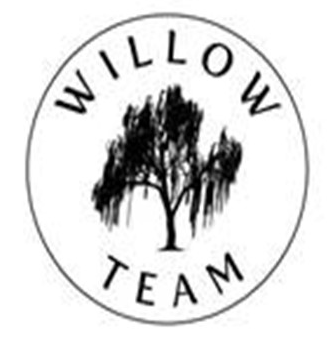 Online Grooming
As children talk to more strangers online, it’s important to make them aware of the potential risks and how to put online safety first.

For more information:
Online Grooming advice and risks | Internet Matters
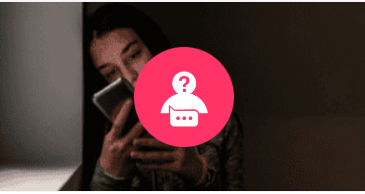 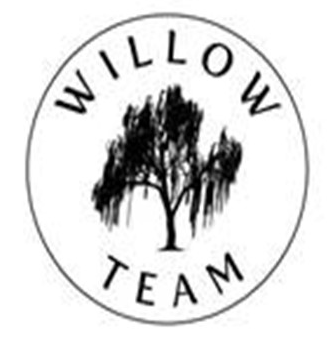 Online Hate
Online hate can spread quickly through digital spaces even without children realising. See the different types and find resources to keep things positive.
For more information:
Online hate: Facts and advice hub | Internet Matters
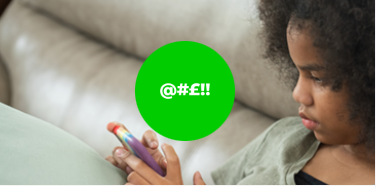 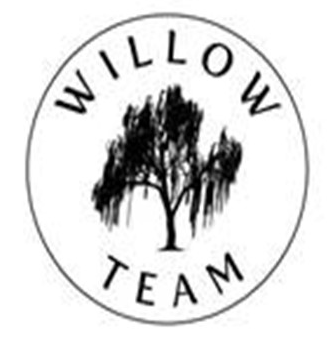 Online Pornography
Online pornography and sexualised images are easily accessible on the internet. Learn how to protect your child from the online safety issue.

For more information:
Online pornography advice hub and resources | Internet Matters
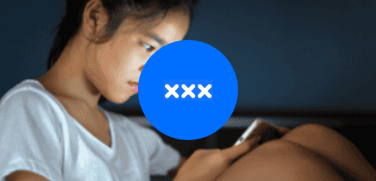 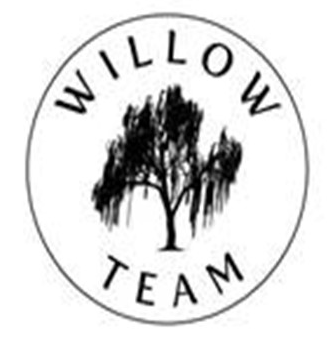 Online reputation
A child’s online reputation can be affected by what they publish and post online. See tips to help them develop a positive digital footprint.

For more information:
Online reputation advice hub: Tips and guidance | Internet Matters
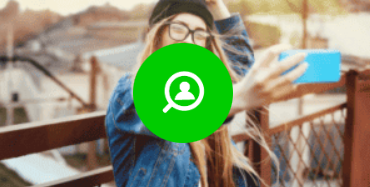 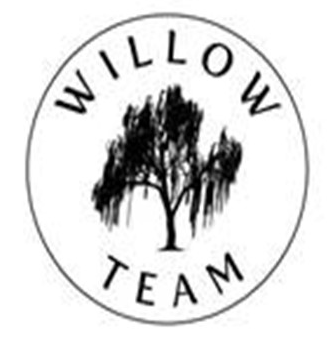 Privacy & Identity Theft
Children are at risk of identity theft just as much as adults, so it’s important to ensure they understand the importance of personal data privacy.
For more information:
Protecting children's online data and privacy | Internet Matters
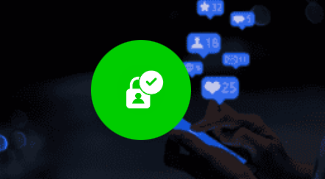 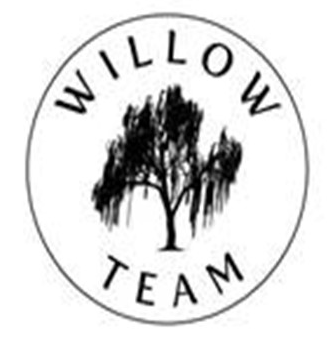 Radicalisation
Children can be introduced to ideas online that may be considered extreme and become radicalised, see what you can do to prevent this.
For more information:
Radicalisation of young children online | Internet Matters
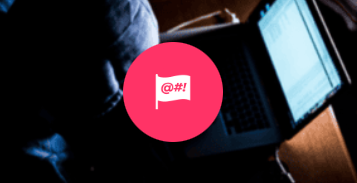 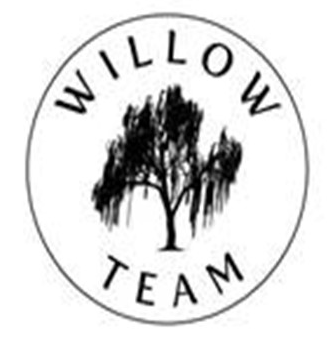 Screen Time
Learn more about the impact screen time can have on children and how to make the most of it to support your child.

For more information:Screen time advice hub for parents | Internet Matters
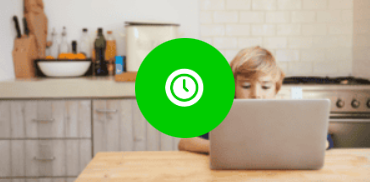 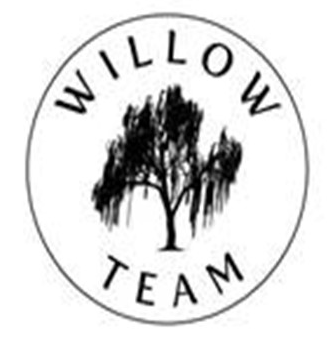 Self Harm
Children can use the internet to learn about self-harm, which could impact their mental wellbeing. 
For more information:
What is self-harm? Parents' guide | Internet Matters
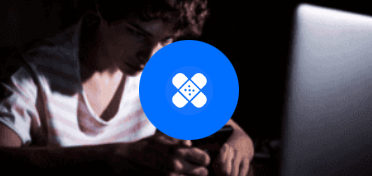 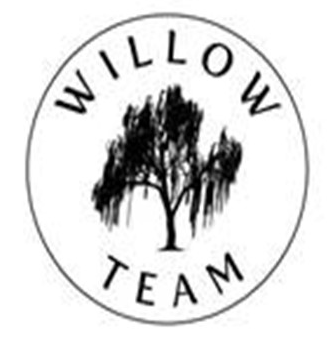 Sexting
The term ‘sexting’ is used to describe the sending and receiving of sexually explicit photos, messages and video clips, by text, email or posting them on social networking sites.
Sexual messaging and image sharing between children or with people they’ve met online can have unwanted consequences.
For more information:
Sexting: what you should know | Internet Matters
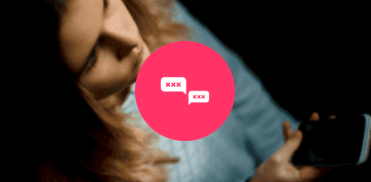 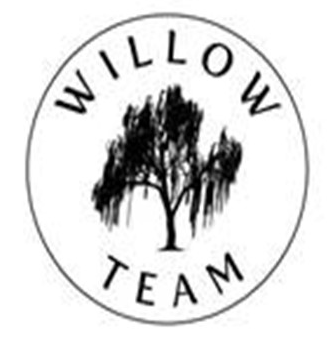 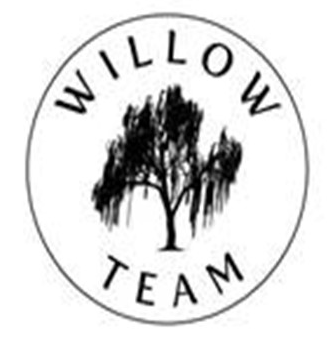 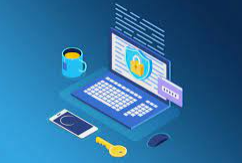 How you can help and prevent ??
iPhone and iPad
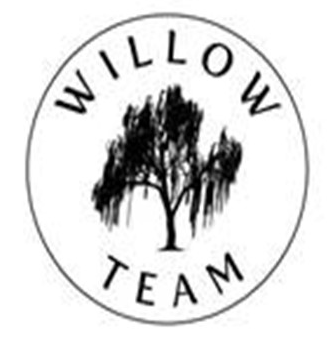 Enable screen time 
Managing in-app purchases in Screen time
Guided access
Prevent web content 
Restrict Siri web search 
Restrict Game Centre 
Turn off tracking 
Allow changes to privacy settings
Allow Changes to other setting and features
Best website on how to guide to set this all up is:
iPhone and iPad Parental Controls and Security Settings | Internet Matters
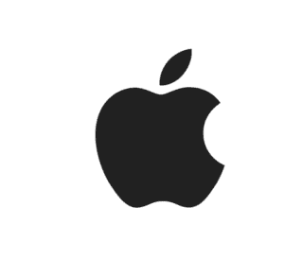 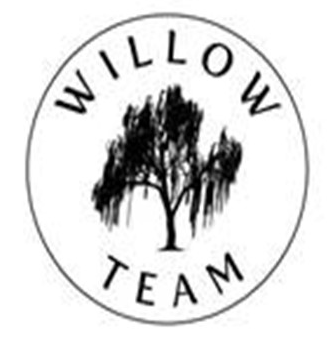 Samsung and Samsung Tablet
Block Anonymizers
Stop File sharing and Hacking 
Restrict browser Access 
Control Screen Time 
Parental control 
Enable parental controls 
Installing Google family link 
Enable Secret Mode 
Best website on how to guide to set this all up is:
Samsung tablets parental controls and privacy settings | Internet Matters
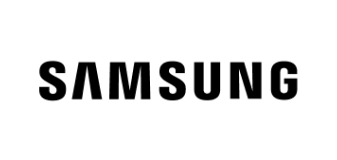 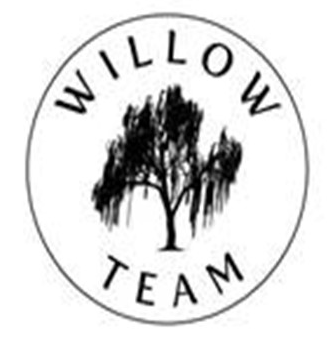 Android phone and Tablet
Set parental control on Android via family link
Set parental controls in google Play
Set a PIN 
Set a Data limit 
Set up a child account 
Use a child-friendly browser
Best website on how to guide to set this all up is:
How to Set Up Parental Controls on Android (clario.co)
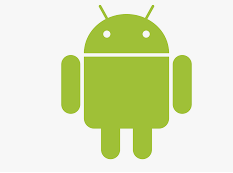 EE allows you to set your child’s restrictions to 3 settings:
Strict : This is the safe setting for children under 12. It filters all 18-rated content but also content the BBFC rates higher than 'PG' as well as other content not suitable for younger children including chat, dating and unmoderated social networking sites. Google SafeSearch is now built into our Strict settings so any Google search will not show websites that relate to unsecure or adult content. You can’t turn this feature off with this setting – you’ll need to switch your parental controls to Moderate or Off.
Moderate : This is the default setting for new and existing customers with parental controls enabled. You get access to social networking sites but not to 18-rated content in accordance with BBFC (British Board of Film Classification) guidelines or to pornography sites.
Off : This gives full access to the internet with no filter including to 18-rated content.

You can make these changes by following this website, This will give you a set by step guide:
How do I turn on parental controls on my device? | Help | EE
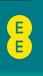 EE Phone settings
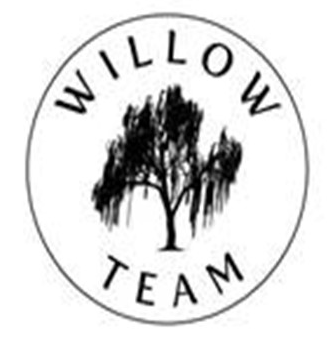 EE have teamed up with a reward award-winning internet security specialist – Norton – This helps and protects your devices at home.

How to set up Norton Protection the link below will guide you step by step to ensure you and your children are safe. 
Norton Security explained | Help | EE
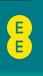 EE Broadband settings
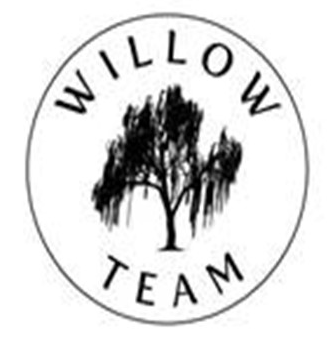 All Vodafone phones can have controls and limits.
You can manage age restricted content and controls
Set up sending limits to prevent certain types of usage 
Set Data caps
If you are the account owner, you can control every number linked to your account. 
How to get up these controls and limits:
How do I change my age-restricted content settings? (vodafone.co.uk)
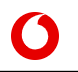 Vodafone
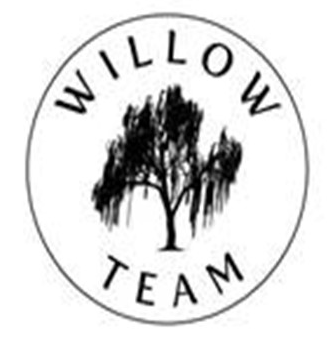 You can set restrictions on:
Phone
TV
Broadband 
The best step by step guide on how to get this set up is:
Sky Mobile Parental Controls & Settings | Internet Matters
Parental controls on Sky Mobile | Sky Help | Sky.com
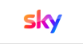 Sky
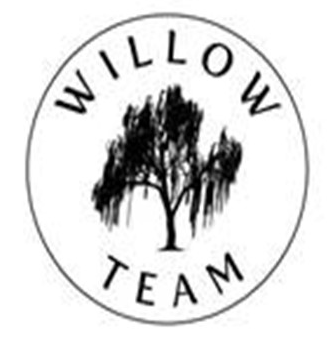 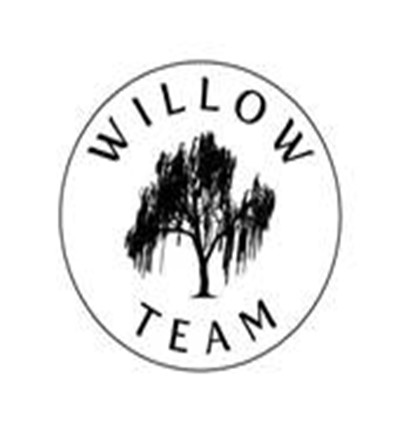 Apps you can download to make your family more safe
Willow Team
Secure net is the all-in-one mobile and tablet security service that helps to keep you and your family safe online. 
 Digital protection 
24/7 Monitoring 
Advance parental controls
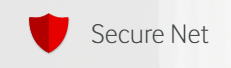 Secure Net
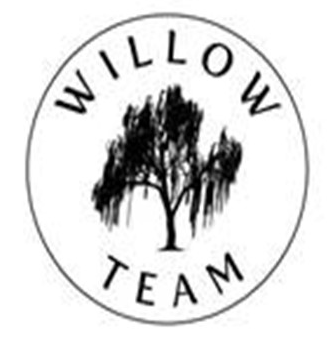 Parental control tools to easily manager your kids online activities. 
 Content filtering &GPS location monitoring
 Access every website your family visits
Mobile app for android & IOS devices
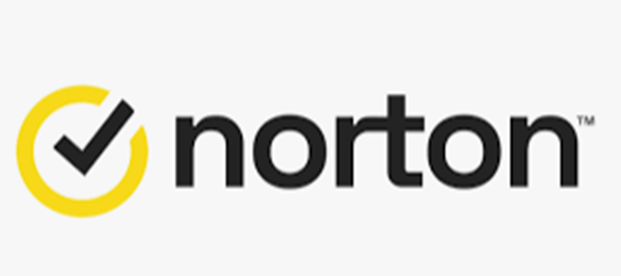 Norton
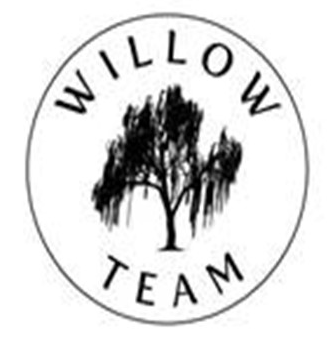 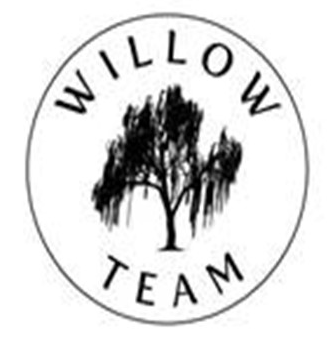 Supporting Pre-school 0-5 Years online
Set parental controls on your broadband to prevent your children seeing things they shouldn’t.
For smartphones, check parental controls are also set up on the mobile network.
Use the device settings so you can only download age appropriate apps and games.
Disable Location services so your child doesn’t unintentionally share their location with others.
Set up devices with password control, or disable in-app purchasing so big bills don’t run up accidentally.
Download Age appropriate apps you’re happy for your child to use.
Learn about Key Issues and how to discuss them with your children so they know how to stay safe online.
If your child is using Social networking apps check their profile and privacy settings. Make sure they keep personal or private information  to themselves.
More information and help:
Pre-school (0-5) online safety tips and advice | Internet Matters
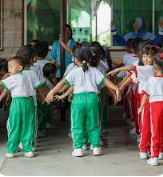 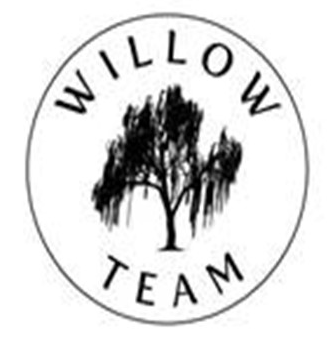 Supporting Young children 6-10 Years
To help and Support your child you should:
Agree Boundaries 
Explore together 
Stay involved 
Talk to siblings
Search Safely Chick if it is suitable first
Put yourself in control 
Use airplane mode
The Best guide to website is:
Online safety advice for 6-10 year olds | Internet Matters
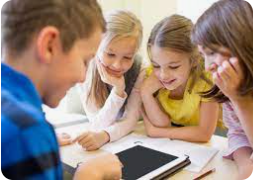 Supporting Pre-Teens 11-13 Years
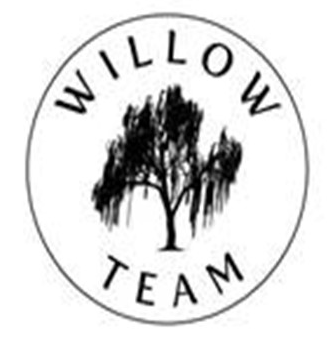 To help and support your child you should:
Have free and frank discussions 
Manage their devices 
Put yourself in control 
Have an agreement 
Start discussions about Social Networking early
Keep private information private
Stay safe on the move
Check age ratings
The Best guide to website is:
Preteens (11year old to 13 year old) online safety advice | Internet Matters
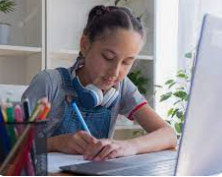 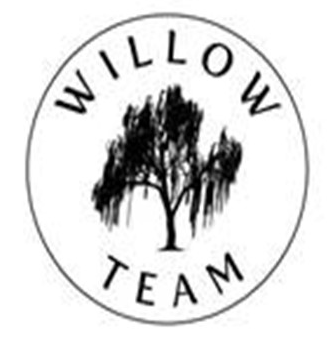 Supporting Teens 14 + Years
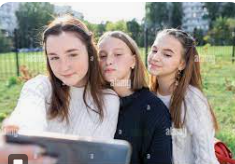 To help and support your child you should:
Talk about online reputation 
Show you trust them 
Don’t give in 
Stay involved
Keep their information private 
Stay safe on the move 
Be responsible
The Best guide to website is:
Teens 14+ online safety advice and expert tips | Internet Matters
Instagram
You can set Supervision on Instagram.
Supervision is a set of tools and insights that parents and guardians can use to help support their teens (aged 13-17) on Instagram. Supervision is optional, and both the parent and the teen must agree to participate. It can be removed at any time by either person. The other person will be notified if you remove supervision.
Users under 13 aren't allowed on Instagram.
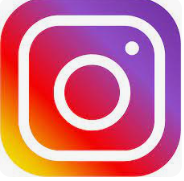 Instagram
When supervision is set up, in Family Centre, a parent can:
Set a time limit for how long their teen can use Instagram each day. If Instagram is used on multiple devices, time limits apply to the total time spent using Instagram.
Set scheduled breaks that limit their teen's use of Instagram during selected days and hours. If Instagram is used on multiple devices, scheduled breaks apply to Instagram access across all devices
See how much time their teen is spending on the Instagram app across all devices.
See how much time their teen is spending on Instagram each day on average, across all devices.
See how much time their teen has spent on Instagram each specific day for the last week.
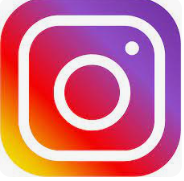 Instagram
See which accounts their teen is following.
See which accounts are following their teen.
See which accounts their teen is currently blocking.
With supervision set up, parents can also view:
Their teen's account privacy setting.
Their teen's sensitive content setting.
Their teen's setting for who can message them.
Their teen's setting for who can add them to a messaging group.
Parents will be notified in their activity feed and, if enabled, via push notification, if their teen changes any of these settings.
With supervision set up, a teen can:
Visit Family Centre to see a preview of what the parent sees while using supervision.
See a preview of what the parent sees while supervising.
Notify their parent after reporting something on Instagram. Parents will be able to see the report type selected and the name of the account reported.
Instagram Parental Controls and Privacy Settings | Internet Matters
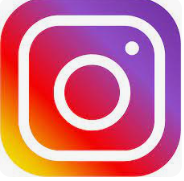 Facebook
Facebook protect sensitive information, such as minors' contact info, school and date of birth, from appearing in search to a public audience. 
You should only accept friend requests from people you know. 
If you are a parent or legal guardian you can request for information from your child’s account. 
You can change your privacy settings and adjust on who can see things.
You can block people. You can also manage who you block.
Facebook privacy settings and safety tips | Internet Matters
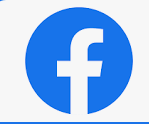 Facebook and Messenger
Messenger makes it easy and fun to stay close to your favourite people. You can control your privacy by making certain information private or public.
Restrictions you can apply:
App access
Chatting 
Privacy 
Social networking 
Calls and Texts
File Sharing and Hacking 
Sharing data 
Facebook Messenger privacy and security settings | Internet Matters
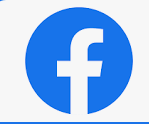 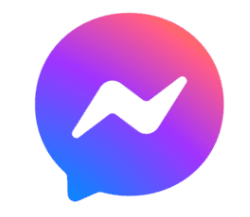 Snapchat
Snapchat, a real-time photo and video sharing app with an average of 210 million snaps sent a day. 
Each Snap shared with your followers is temporary and is available for 24 hours unless you delete it or set a different limit. 
The minimum age to use Snapchat is 13 years old.
Snapchat Family Centre is an in-app feature to help parents engage with their teens’ digital world. The feature helps lead the way for important online safety conversations. According to Snap, this will “reflect the way that parents engage with their teens in the real world.” Just like offline, parents can know who their teens’ online friends are.
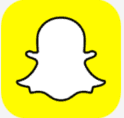 Snapchat
What Snapchat Family Centre Allow parents to do:
See which Snapchat friends their teens have sent messages, photos or videos to in the last seven days. It does not reveal the actual contents of their conversations (Snaps or messages);
See a complete list of their teens’ existing friends;
Easily view new friends their teens have added, making it easy to start conversations about who their new contacts are;
Easily and confidentially report any accounts Snapchat’s 24/7 Trust and Safety teams to investigate;
Access key information about how to use Family Centre tools as well as resources for important conversation starters and tips for using Snapchat safely.
Snapchat Parental Controls | Internet Matters - Is Snapchat Safe?
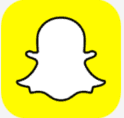 TikTok
TikTok features a number of privacy and safety settings to restrict who can contact and comment on your child’s posts and profile. It also features a Digital Wellbeing feature to restrict inappropriate content and help them manage how long they spend on the app.
Restrictions that you can apply:
Chatting
Inappropriate Content
Privacy 
Social networking 
Cyberbullying
Location sharing 
Privacy and Identity Theft 
TikTok Parental Controls and Safety settings | Internet Matters
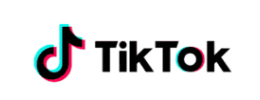 Twitter
Twitter’s privacy and safety settings can help protect your child from receiving abusive content and report incidents of online bullying or inappropriate content. The settings also give them control over who can contact them and what personal data they share.
Restrictions you can apply:
Chatting 
Privacy and Identity Theft 
Inappropriate Content 
Social networking 
Twitter privacy settings and parental controls | Internet Matter (internetmatters.org)
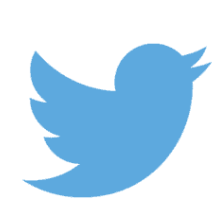 WhatsApp
WhatsApp is available on smartphone and through WhatsApp Web with a minimum age requirement of 16 in the EU and UK. WhatsApp’s privacy settings allow you to restrict who can see your child’s messages and location. There are also ways to block delete or report users on the platform to promote internet safety and risk management.


WhatsApp privacy settings & parental controls | Internet Matters
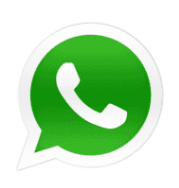 C-OP
Nude photos